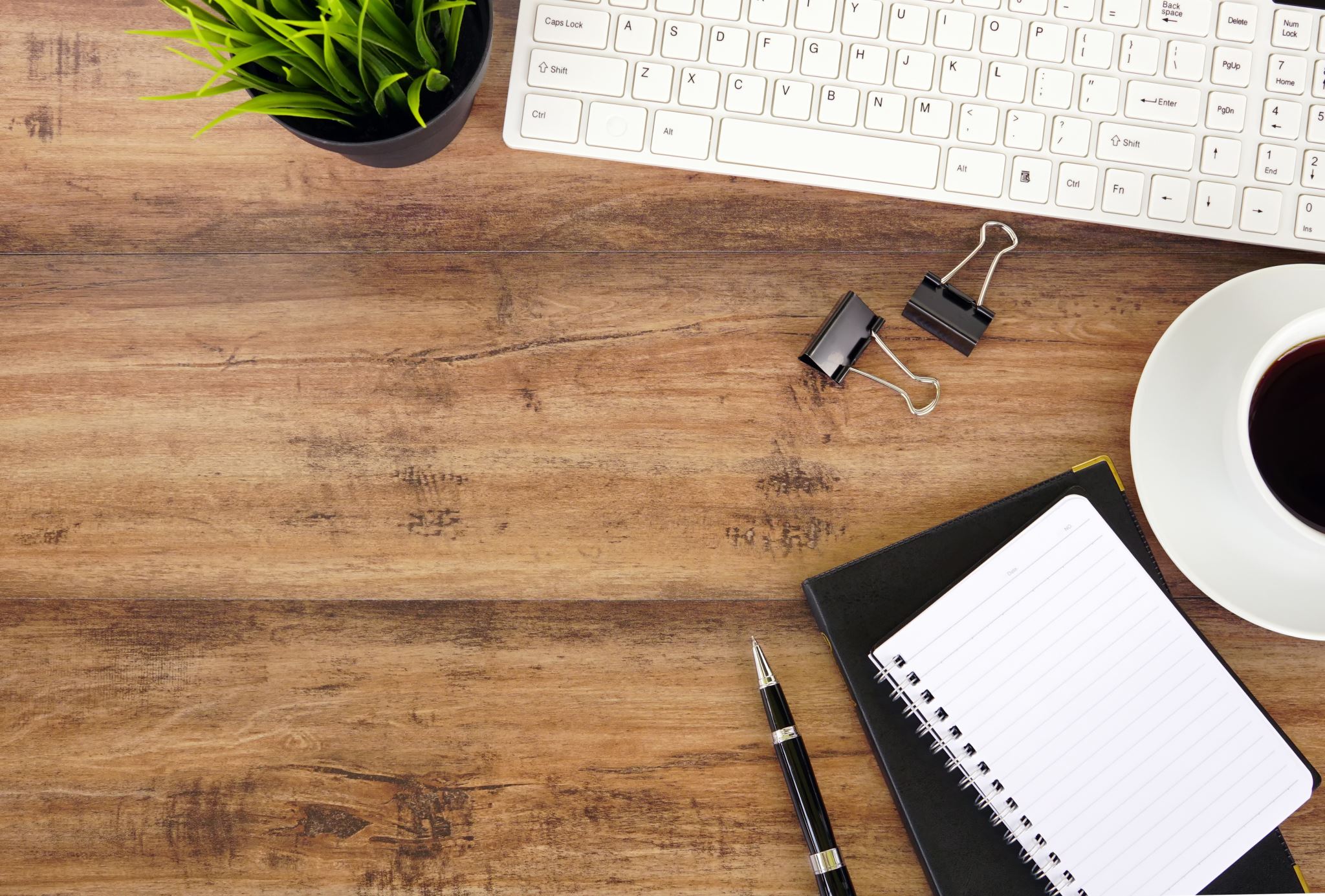 Làm việc với slide
Gv: Nguyễn Thị Thuỷ
1. Thêm/ xoá slide
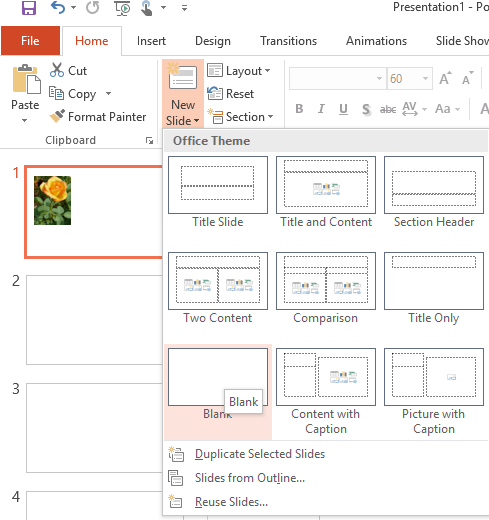 Để thêm Slide mới, bạn thực hiện:
Nhấn tổ hợp phím Ctrl+M.
Mở Tab Home, Click chọn New Slide
Mở Tab Insert, Click chọn New Slide
(tương tự với tab Home).
Để xóa Slide, Click chọn các Slide cần xóa. Nhấn Delete.
Thay đổi bố cục của slide
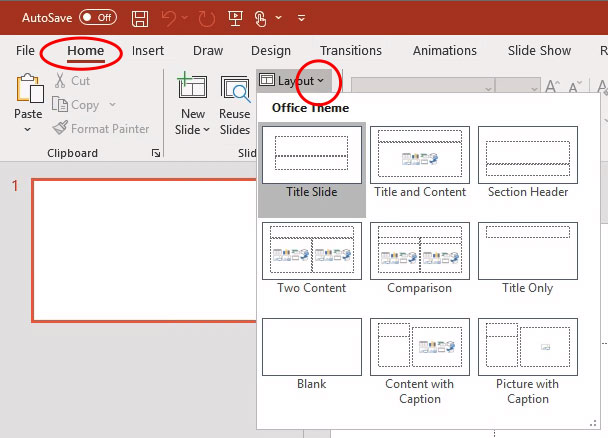 Chọn slide bạn muốn thay đổi bố cục.
Trong tab Home, chọn menu drop-down Layout.
Chọn bố cục mới.
Lưu ý: Có thể cần một số chỉnh sửa vì PowerPoint sẽ cố gắng di chuyển nội dung hiện có sang bố cục mới.
2./ them nội dung cho silde
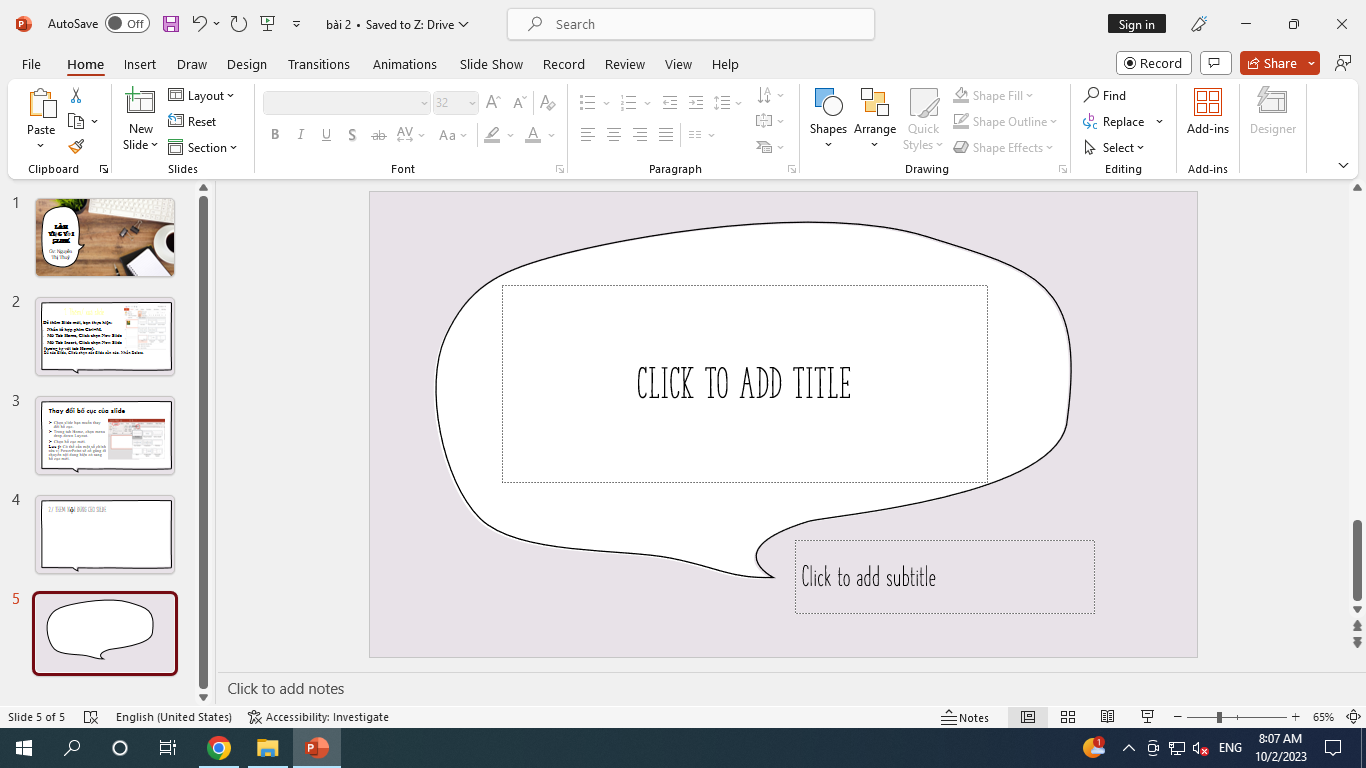 Nhập dữ liệu vào đây
Nhập dữ liệu vào đây
Kích vào  và nhâp  tiêu đề
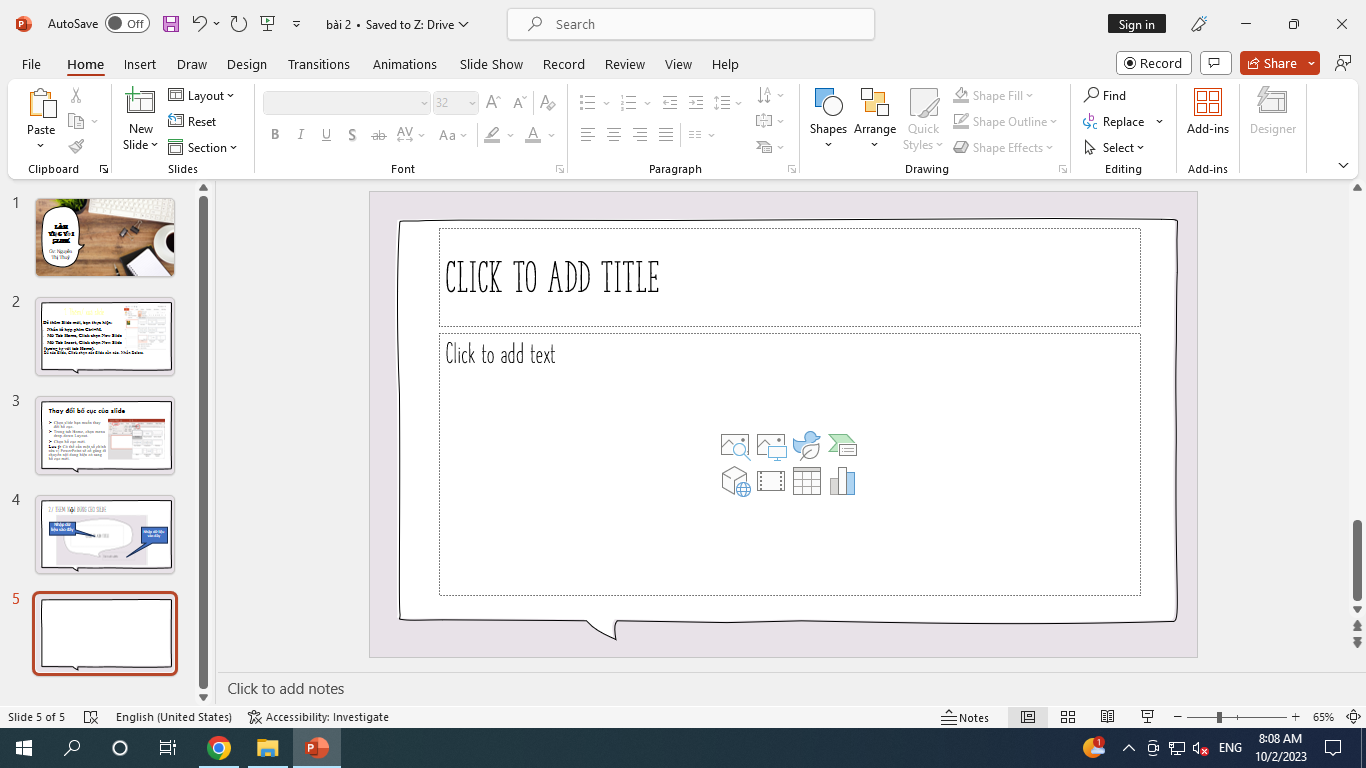 Kích vào  và nhâp   nội dung slide
3./ Định dạng văn bản cho slide
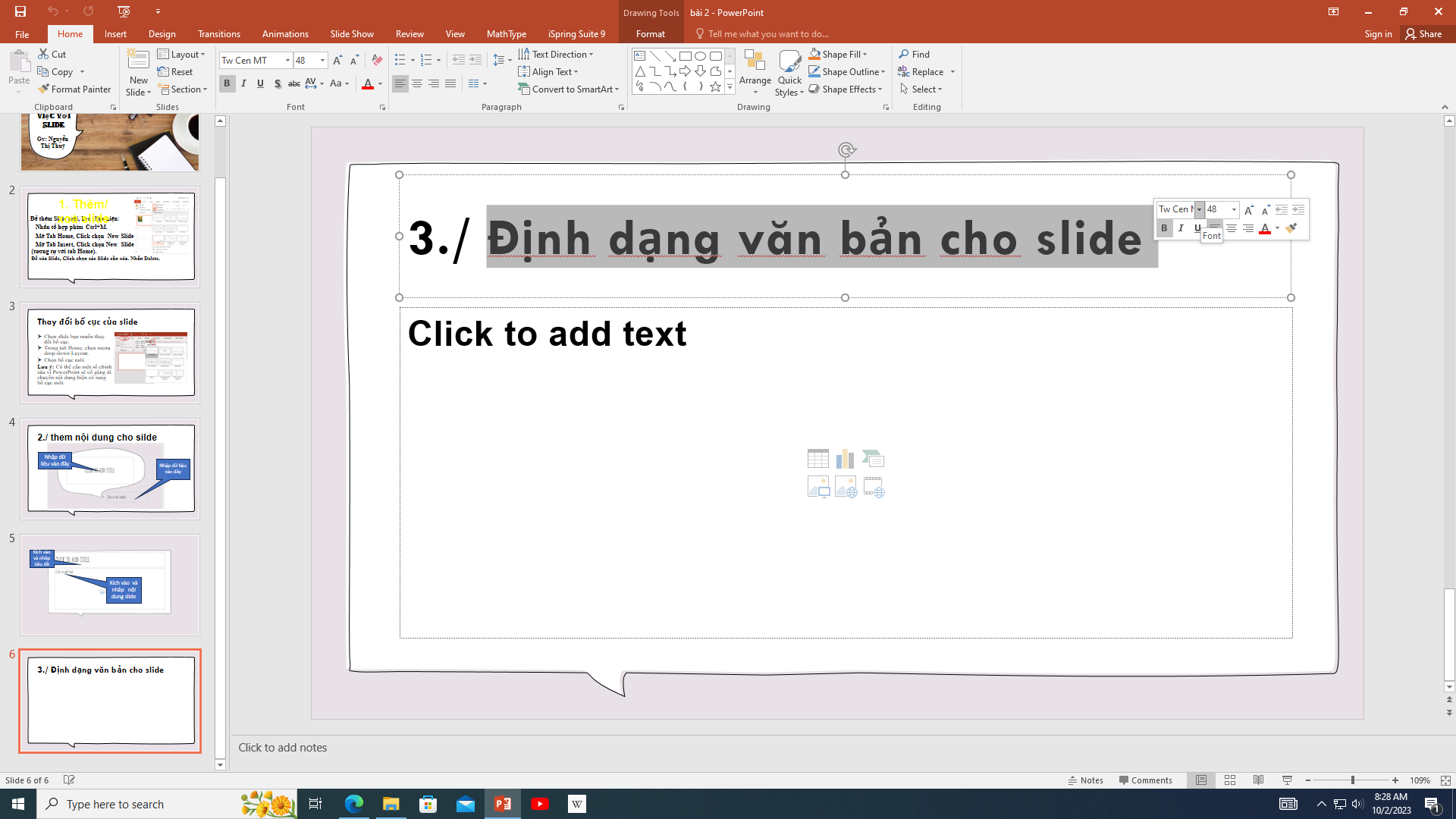 Bước 1: Chọn văn bản cần định dạng
Bước 2: chọn font, cỡ chữ, màu chữ trong thanh menu ngữ cảnh hoặc nhóm lệnh font tab Home
4./ Chèn và chỉnh sửa hình ảnh
-Chèn hình ảnh từ máy tính: Click chọn insert/  Pictures.
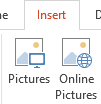 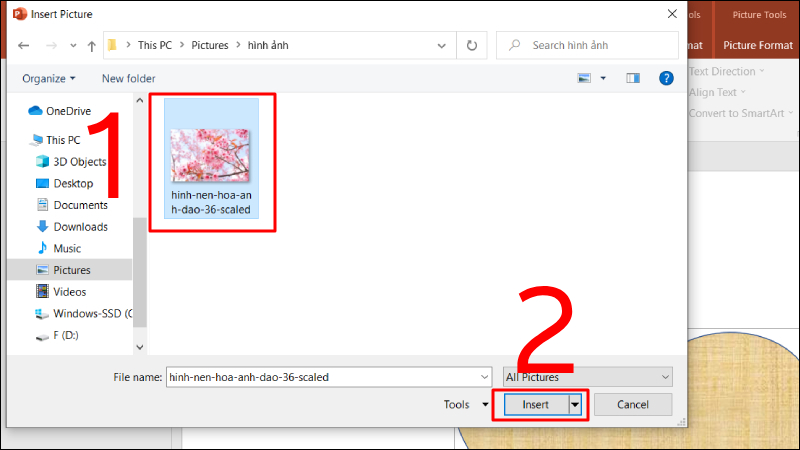 Thay đổi kích thước ảnh
Khi chèn bức ảnh vào thì lập tức xuất hiện thanh picture format
Remove BackGround: xóa ảnh nền đơn sắc
Các chức năng Corection, Color, ArsticEffect : tạo các hiệu ứng nghệ thuật cho bức ảnh
Picture Styles: Tạo mẫu style cho bức ảnh
Format Picture: định dạng đường viền, thêm layout
Chức năng định vị Postion, Align và Wrap Text sẽ xác định vị trí bức ảnh.
Chức năng Rotate: Cho phép xoay bức ảnh theo ý muốn.
Chức năng Crop: Đây là chức năng rất hay, cho phép bạn có thể cắt ảnh theo các hình vẽ có sẵn
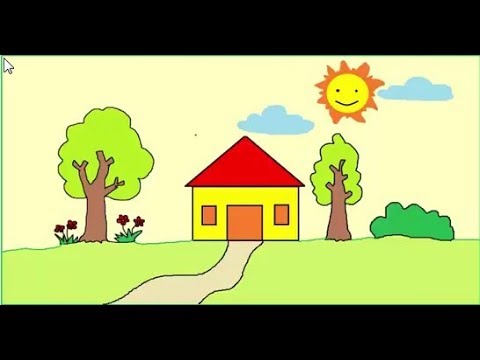 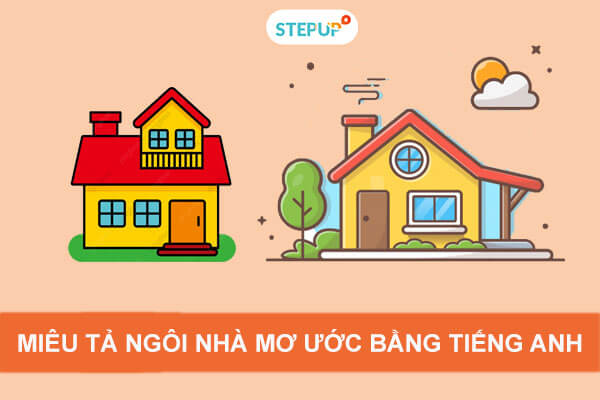 Định dạng ảnh